CHĂM SÓC BỆNH NHÂN ĐẶT NỘI KHÍ QUẢN
GV HD	: TS.BS.NGUYỄN PHÚC HỌC
HỌ TÊN	: ĐOÀN THỊ NGA
                TRẦN THỊ NGỌC
                VÕ HỒNG NGỌC
                TRƯƠNG NGUYỄN THẢO NGUYÊN
LỚP    	:  NUR 313 SE
NỘI DUNG
MỤC ĐÍCH ĐẶT NKQ
NGUYÊN NHÂN VÀ SINH LÝ BỆNH
CHỈ ĐỊNH
CHỐNG CHỈ ĐỊNH
DỤNG CỤ
CÁCH TIẾN HÀNH
NHỮNG VẤN ĐỀ CẦN LƯU Ý
CHĂM SÓC
I.MỤC ĐÍCH ĐẶT NKQ
- Để đảm bảo đường thở thông thoáng
- Đảm bảo thể tích khí lưu thông của các nhịp thở khi thông khí nhân tạo
- Tạo điều kiện thuận lợi cho việc làm sạch phổi và tránh biến chứng sặc phổi
II. NGUYÊN NHÂN VÀ SINH LÝ BỆNH
Bệnh nhân đặt NKQ thở máy (hoặc canun MKQ) có phơi nhiễm nhiều yếu tố nguy cơ.

Trong quá trình theo dõi có nhiều biến chứng:
Tại chỗ gồm: Loét, phù nề, loét hẹp khí quản, thủng khí quản. 
Liên quan đến qui trình chăm sóc gồm: hở bóng chèn (cuff), tuột ống, tắc đờm, viêm phổi bệnh viện. 
- Biến chứng liên quan đến thở máy: viêm phổi, tràn khí áp lực, rối loạn huyết động…
III. CHỈ ĐỊNH
+ Cần hỗ trợ hô hấp lâu dài
+ Các trường hợp bóp bóng Ambu, hoặc thông khí nhân tạo
+Tắc nghẽn đường thở do dị vật, do chấn thương
+ Rửa dạ dày cho bệnh nhân hôn mê
+ Rối loạn tri giác, hôn mê sâu với mất phản xạ nôn, ho
IV. CHỐNG CHỈ ĐỊNH
- Đường miệng:
- Đường mũi:
+ Bệnh rối loạn
đông máu hay giảm tiểu cầu. 
+ Sốt xuất huyết
+ Chảy nước não tủy qua xương hàm.
+ Viêm xoang, phì đại cuốn mũi. 
+ Chấn thương mũi hàm.
+ Sai khớp hàm. 
+ U vòm họng. 
+ Vỡ xương hàm. 
+ Phẫu thuật vùng hàm họng.
V. DỤNG CỤ
1. Đèn soi thanh quản 
Có hai loại chính thường sử dụng 
Loại lưỡi thẳng (Guedel)
Loại lưỡi cong (Mac Intosh)
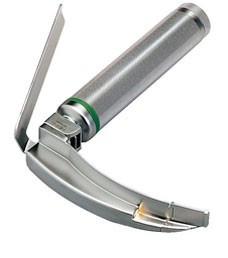 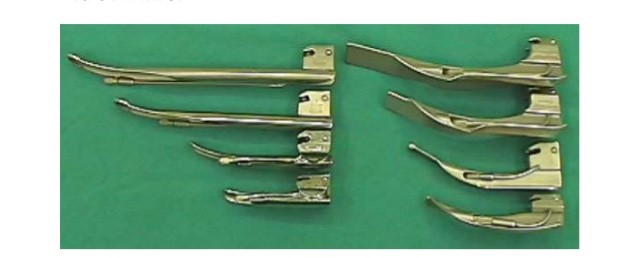 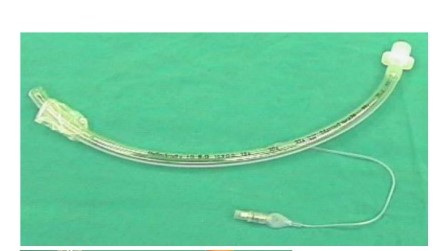 2. Ống nội khí quản
3. Cây thông lớn (stylet, maudrin)
4. Ống chắn lưỡi (airway), dụng cụ chắn răng (bite-block
5. Kìm Magyll (pince de Magyll)
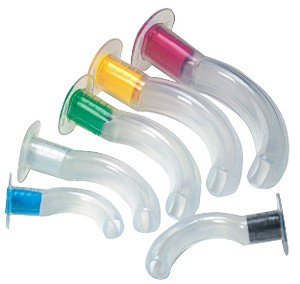 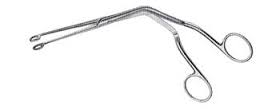 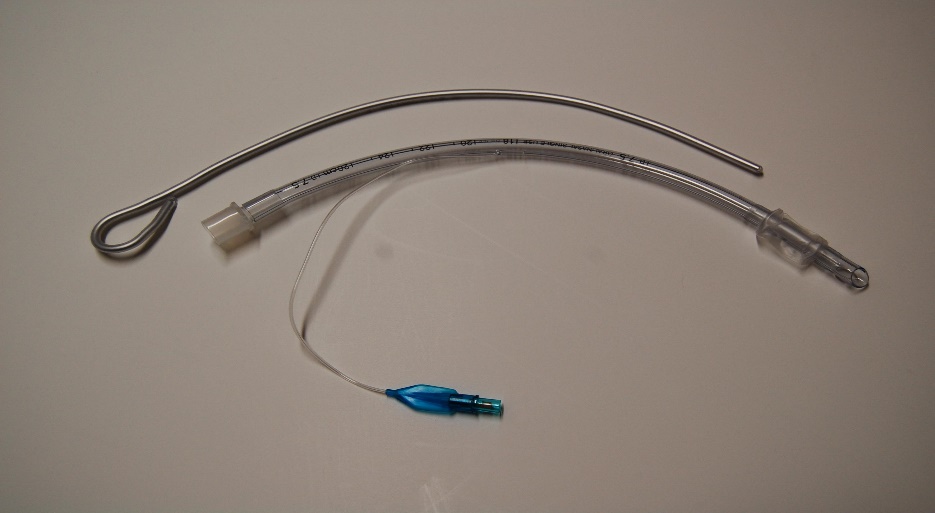 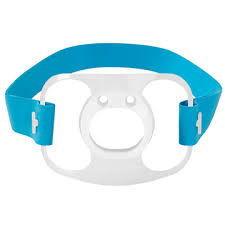 VI.TIẾN HÀNH
- Điều dưỡng đưa dụng cụ đến nơi làm thủ thuật và phụ giúp bác sĩ.
- Đặt bệnh nhân nằm đúng tư thế.
- Hút đờm giải và cho bệnh nhân thở oxy (nếu có tím tái).
- Giúp bác sĩ sát khuẩn, mang găng tay vô khuẩn.
- Chuẩn bị thuốc và giúp bác sĩ lấy thuốc tê.
- Điều dưỡng thắp đèn soi thanh quản, kiểm tra ánh sáng đèn và đưa cho bác sĩ.
- Bác sĩ cầm đèn soi tay trái với miệng bệnh nhân mở rộng.
- Đưa lưỡi đè vào phía phải khoang miệng hầu.
- Gạt lưỡi sang trái và lên trên bằng gờ lưỡi đèn.
- Cầm cán đèn kéo lưới đèn lên, hướng cán đèn theo phương vuông góc với xương hàm dưới để bộc lộ dây thanh âm.
- Tay trái cầm ống nội khí quản đưa vào khí quản qua chỗ mở của dây thanh âm.
- Khi ống đã đặt được vào khí quản, bệnh nhân tăng tiết co thắt thanh quản do đó điều dưỡng khẩn trương hút đờm giải.
- Bóp bóng ambu để kiểm tra thông khí 2 phổi.
- Dùng bơm tiêm bơm hơi vào bóng chèn.
- Dán băng dính cố định ống nội khí quản.
- Đếm mạch nhịp thở và đo huyết áp.
- Thu dọn dụng cụ.
- Ghi chép hồ sơ.
VII. CHĂM SÓC BN ĐẶT NỘI KHÍ QUẢN
1.Mục đích
- Ngăn chặn bội nhiễm đường thở. 
- Đảm bảo thông khí tốt. 
- Ngăn chặn tụt ống vào sâu hoặc tuột ra ngoài. 
- Đảm bảo cung cấp đủ dinh dưỡng.
- Phòng tránh loét ép và teo cơ cứng khớp.
- Hỗ trợ tâm lý cho bệnh nhân.
2.Lập kế hoạch chăm sóc
VII. NHỮNG VẤN ĐỀ CẦN LƯU Ý
Khi theo dõi và chăm sóc
Khi thay đổi tư thế
Khi ống nội khí quản có dấu hiệu bán tắc…
Với những bệnh nhân nặng
Với những bệnh nhân kích thích ho nhiều
Với những bệnh nhân lơ mơ
Tài liệu tham khảo chính
1. Vũ Văn Đính(2010) Hồi sức cấp cứu toàn tập, NXB Y-Học
 2. Nguyễn Đạt Anh(2011) Điều dưỡng hồi sức cấp cứu(dùng cho đào tạo cử nhân điều dưỡng) Nhà xuất bản giáo dục Việt nam. Mã số D.34.Z.04 
3.Nguyễn Phúc Học(2007-2015) (http://www.nguyenphuchoc199.com/uploads/7/2/6/7/72679/h199 .exe) phần mềm H199. giáo trình điện tử, tổng hợp > 1000 bệnh lý nội, ngoại, sản, nhi, hồi sức cấp cứu & các chuyên khoa. 
4.https://www.google.com.vn